Asymptotically-Optimal Incentive-BasedEn-route Caching Scheme
Ammar Gharaibeh*, Abdallah Khreishah*, Issa Khalil†, Jie Wu‡
*New Jersey Institute of Technology
†Qatar Computing Research Institute
‡Temple University
Introduction
The Internet traffic is dominated by content retrieval services.
Content Replication schemes are used by CDN
Shorter delivery times.
Better scalability.
Better performance. 
Better energy efficiency.

No caching at intermediate routers
Replication is done offline.
[Speaker Notes: Content retrieval such as Video on Demand]
Introduction
Several caching techniques have emerged. 
Example: CCN
content naming 
caching at intermediate nodes.

Requires changes to the TCP/IP protocol stack.
Caching decision is not designed to optimize network performance
Requires broadcasting of Interest packets.
[Speaker Notes: To overcome the limitations of caching at dedicated servers, several caching techniques have emerged]
Introduction
What are the factors that affect achieving the maximum traffic savings?

Which contents are to be cached in order to achieve the same objective?
[Speaker Notes: Given the limited cache size at intermediate nodes, we need to answer the following questions]
Related Work
Different Objectives

Such objectives include:
Optimizing joint latency-traffic problem [Guan et. al. ′13].
Reduce cache redundancy [Psaras et. al. ′12].
Maximizing cache cooperation through dynamic request routing [Dai et. al. ′12].
[Speaker Notes: Several techniques for content caching have been proposed but for different objectives.]
Objectives
Optimality.

Providing incentive for caching nodes.

Easily integrated in the TCP/IP suite
[Speaker Notes: We study content caching from the following point of views]
Contributions
Asymptotically (in terms of number of nodes) Optimal (in terms of traffic savings) online caching algorithm under common cases.
Incentives for the caching nodes.
 Low complexity.
Easily implemented in a distributed fashion.
Easily integrated in TCP/IP suite.
Reactive caching
[Speaker Notes: Reactive caching unlike CDN]
En-Route Caching
A request for a content is only forwarded along the path to the content’s source.

Reduces the amount of forwarded Interest packets as opposed to CCN.

Easily implemented.
Settings
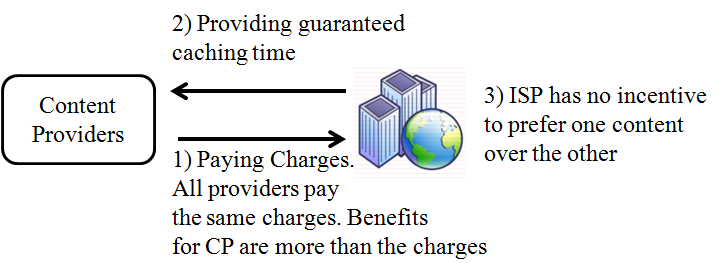 Settings
Total Traffic Savings of caching in the interval [0,t] is defined as:
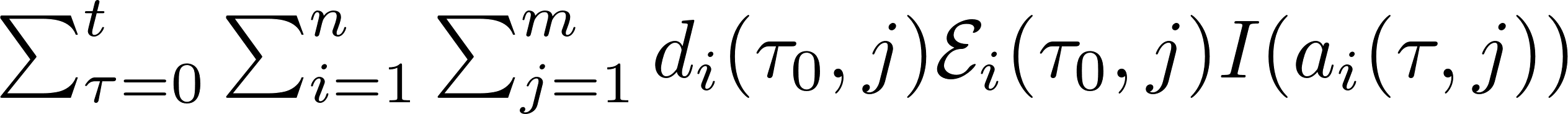 Traffic Savings Example
Caching       at       alone for a single time slot will yield a saving of
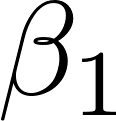 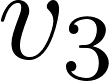 S1
v1
v2
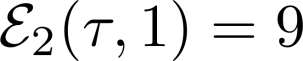 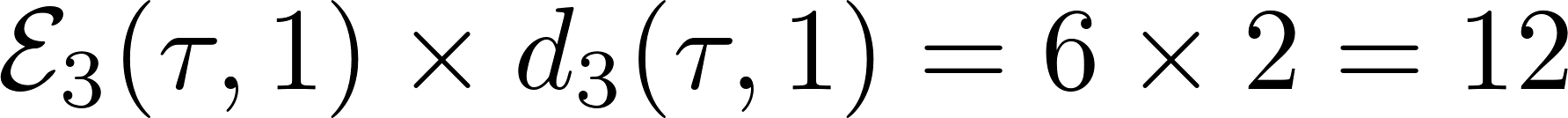 v3
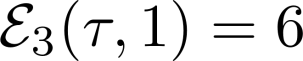 v4
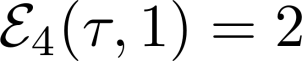 Definitions
Offline vs. Online Algorithms:
Offline algorithm has the complete knowledge of the future.
Offline algorithm knows when, where, and how many times a content will be requested.
This knowledge leads to the optimal performance.

Online algorithm does not possess such knowledge.
Online algorithm has to make a caching decision based on the available information at the time of the content arrival.
Offline vs. Online Example
has a full cache
     and       can cache one content at most.
Contents X and Y will be requested twice by
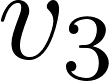 SX  SY
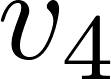 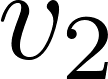 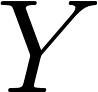 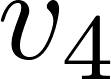 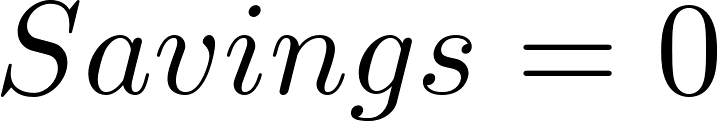 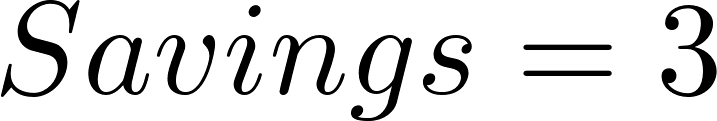 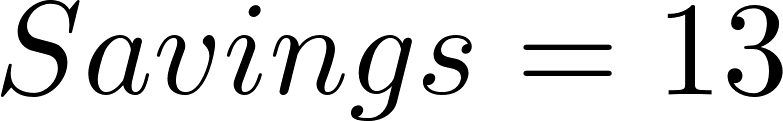 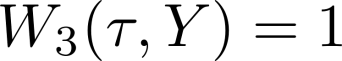 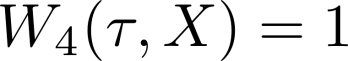 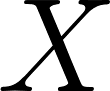 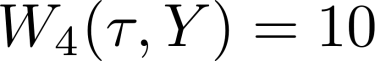 First request for X
First request for Y
Second request for Y
Second request for X
Offline vs. Online Example
has a full cache
     and       can cache one content at most.
Contents X and Y will be requested twice by
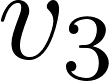 SX  SY
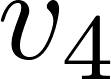 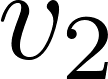 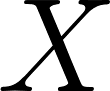 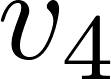 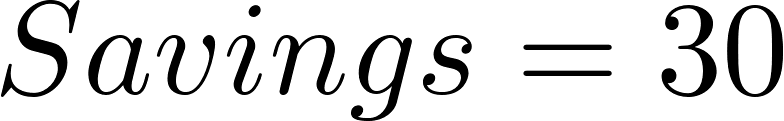 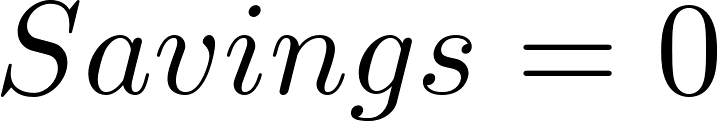 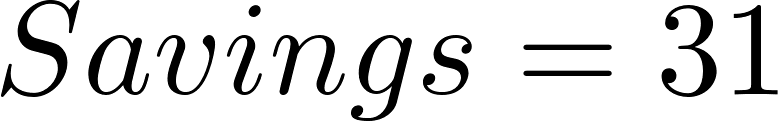 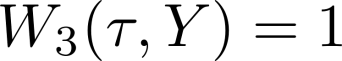 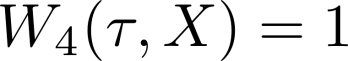 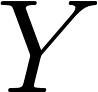 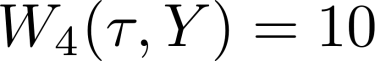 First request for X
First request for Y
Second request for Y
Second request for X
Offline vs. Online Example
The offline algorithm knows in advance the order in which the contents will be requested, and can decide to cache X at       and Y at     , to achieve traffic savings of 31.
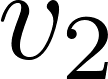 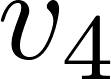 Definitions
Competitive Ratio:
Defined as the ratio of the performance achieved by the best offline algorithm to the performance achieved by the online algorithm.



We show that the best online algorithm has a competitive ratio which is lower bounded by
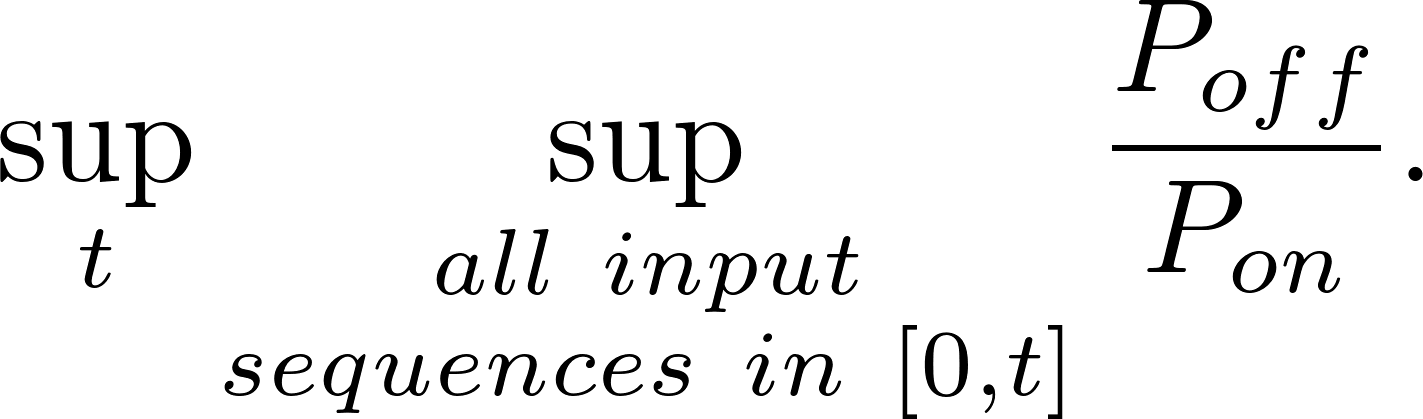 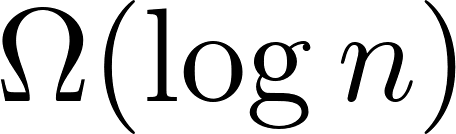 [Speaker Notes: A way to measure the performance of the online algorithm against the performance of the offline algorithm.
Lower competitive ratio means better online algorithm performance.]
Cost-Reward Caching (CRC) Algorithm
Exponential caching cost function.



    where      is a constant that depends on the number of the nodes in the network.
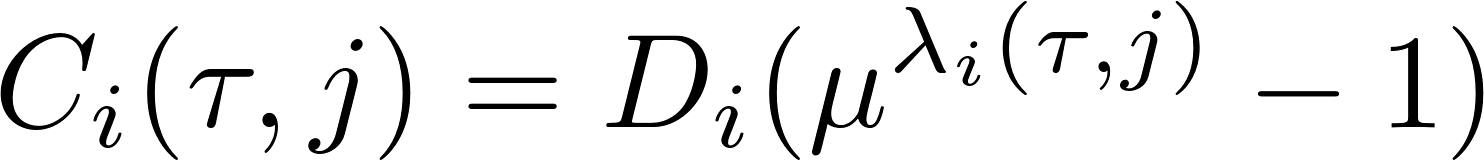 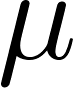 The Algorithm
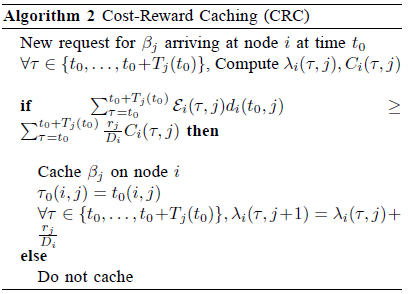 Request for 
Header = 21
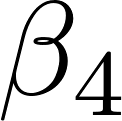 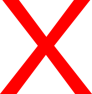 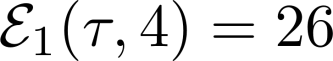 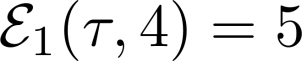 Request for 
Header = 2
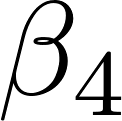 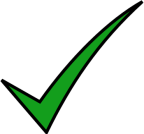 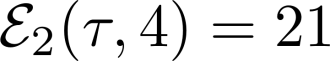 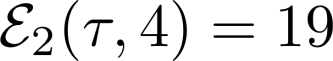 Request for 
Header = 2
Request for 
Header = 8
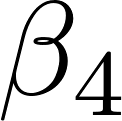 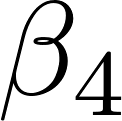 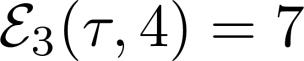 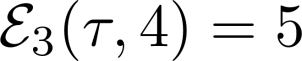 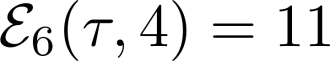 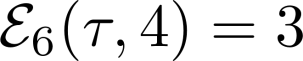 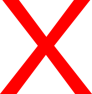 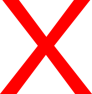 Request for 
Header = 2
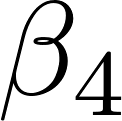 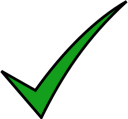 Request for 
Header = 0
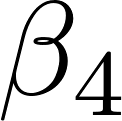 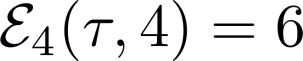 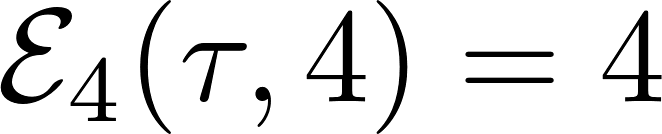 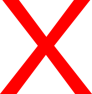 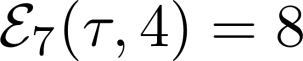 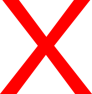 Request for 
Header = 0
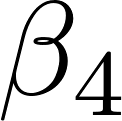 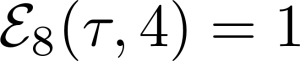 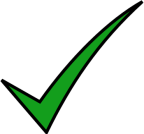 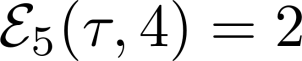 Request for 
Header = 0
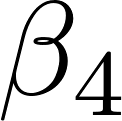 CCN vs. CRC
Performance Analysis
Capacity constraints are not violated

The algorithm achieves a                 competitive ratio.

Any online algorithm has a competitive ratio which is lower bounded by
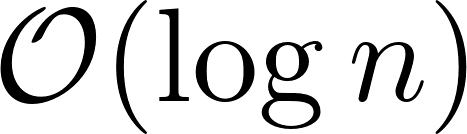 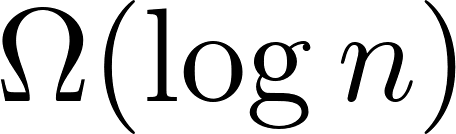 Results on Random Topology
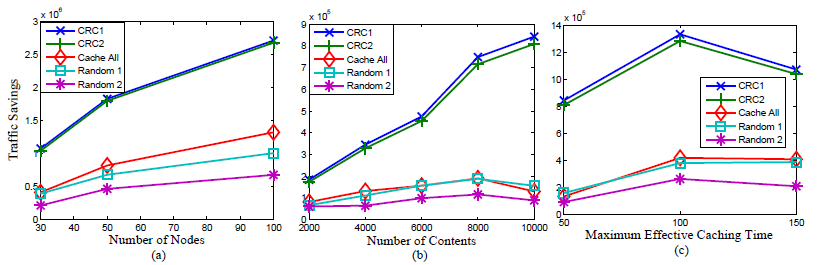 Results on Small World Topology
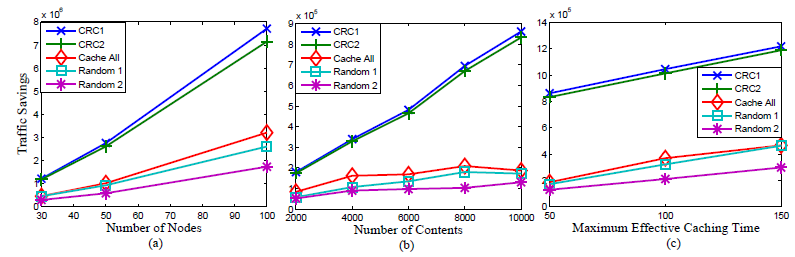 Replacement CRC
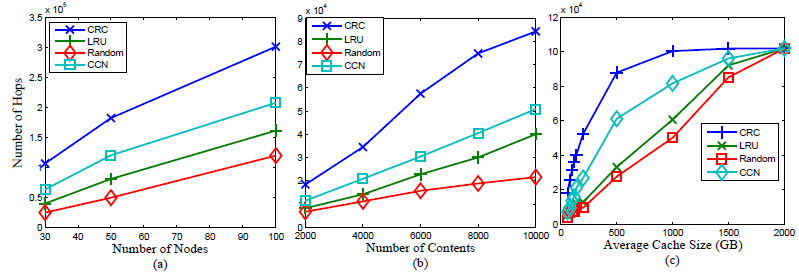 Energy CRC
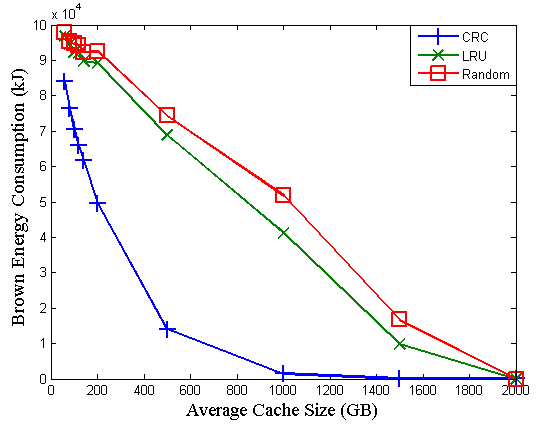 CRC Performance vs. Expectation Errors
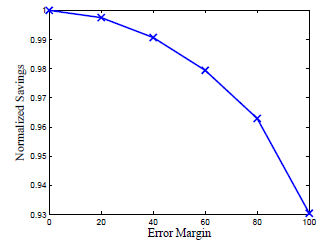 CRC Performance vs. Errors in Effective Caching Time
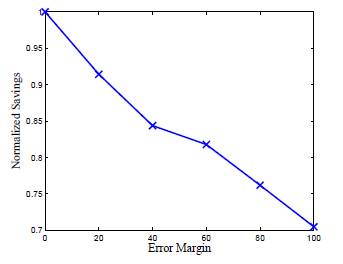 [Speaker Notes: CRC is more sensitive to error margins in effective caching time]
Future Work
Theoretical analysis of the CRC extensions

Incorporating learning techniques to estimate the values of content popularity expectations.
Thank You
Appendix: Performance Analysis
Assumptions:
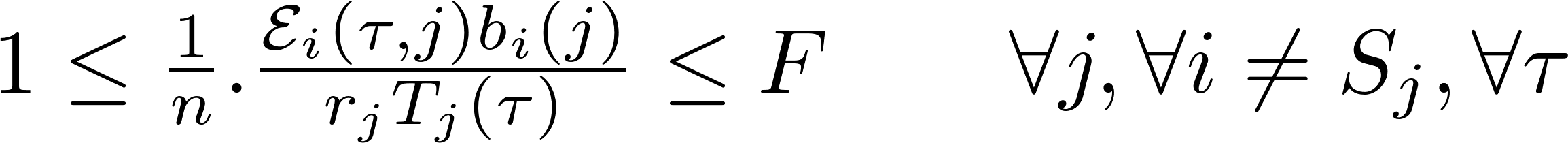 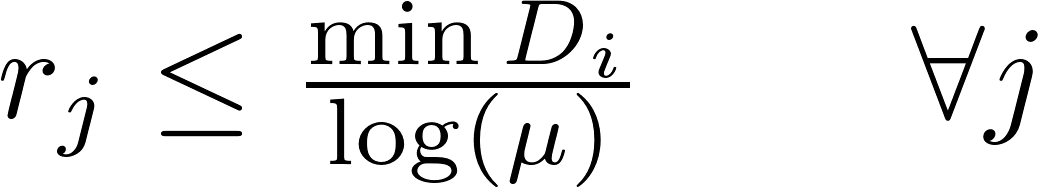 Appendix: Performance Analysis
The CRC algorithm does not violate the capacity constraints.

Proof: Let      be the first content that caused a violation in the capacity constraints at node     . Using the assumptions from the previous slide, along with the definition of the cost function, we reach


From the definition of the algorithm,       should not be cached at node
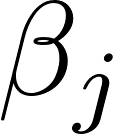 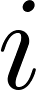 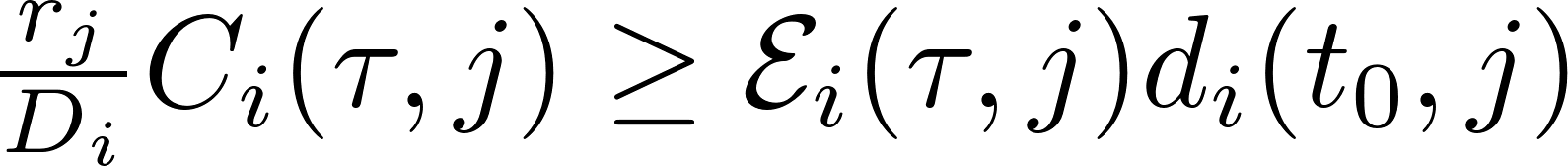 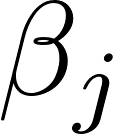 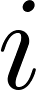 Appendix: Performance Analysis
CRC algorithm achieves               competitive ratio under common cases.
Lemma: Traffic savings gained by CRC algorithm is lower bounded by the sum of the caching costs.
Lemma: The additional traffic savings of the offline algorithm is upper bounded by the sum of the caching costs.
Using these lemmas, the traffic savings of the CRC is within                of the traffic savings achieved by the offline algorithm under common cases.
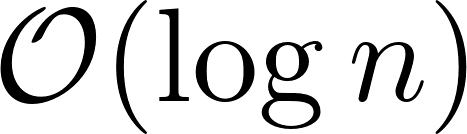 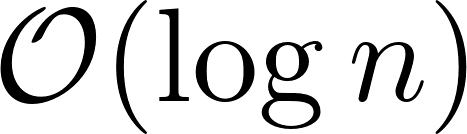 Appendix: Performance Analysis
Proposition: Any online algorithm has a competitive ratio which is lower bounded by 

Proof: We show this proposition by giving an example network, such that the best online algorithm competitive ratio is lower bounded by
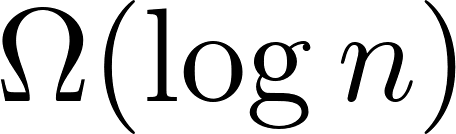 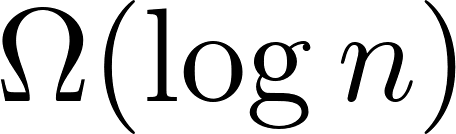 Settings
A network is represented by a graph               , where every node             has a caching capacity       .
For each contents      , we define the following:
     : The source of 
     : The size of
           : The effective cache duration for       when the first request appears at time  
Slotted time system.
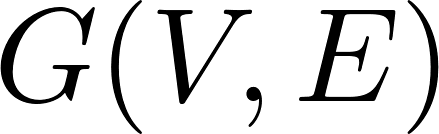 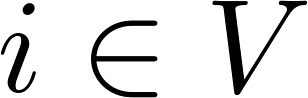 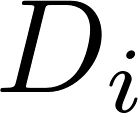 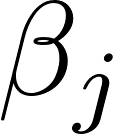 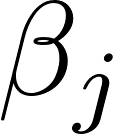 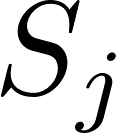 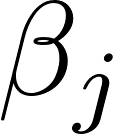 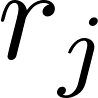 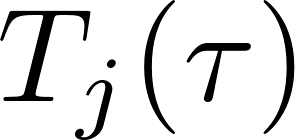 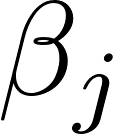 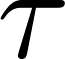 Settings
: Number of hops between node    and the first node caching      along the path to    
           : Total number of requests for       to be served from the cache of node    at time   
           : The time when       is cached at node
Total Traffic Savings of caching in the interval [0,t] is defined as:
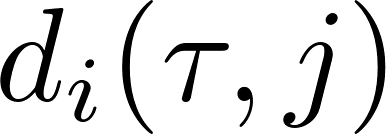 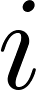 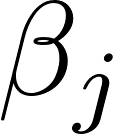 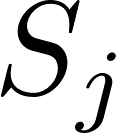 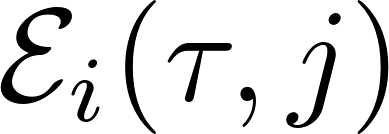 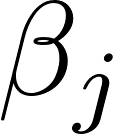 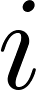 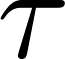 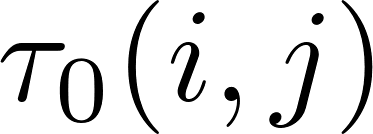 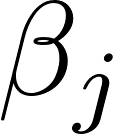 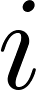 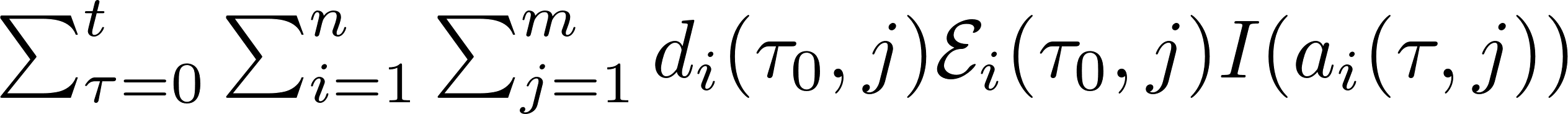 Traffic Savings Example
Caching       at       alone for a single time slot will yield a saving of
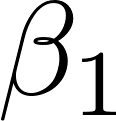 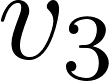 S1
v1
v2
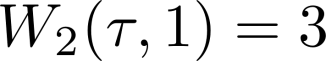 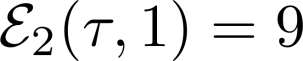 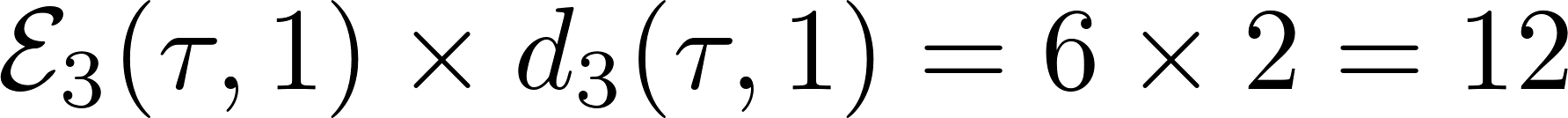 v3
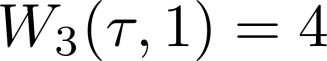 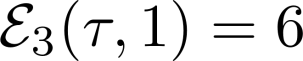 v4
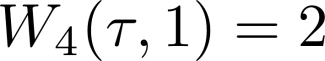 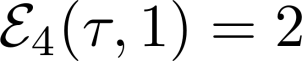 Settings
The caching nodes charge the contents providers in order to cache their contents, thus providing the incentives for the nodes to cache.
The charging policy is assumed to be the same for all contents providers. This prevents favoring one content over the other.
The caching nodes has to provide guarantees for the content providers. To this end, we consider non-preemptive caching scheme.
In the simulations, we provide results for an extension to the basic scheme that considers content replacement.
The Algorithm (CRC)
Definition: 

The relative load on a caching node     at time      when a request for      arrives is the sum of sizes of currently cached contents divided by the cache capacity and is defined as:
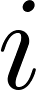 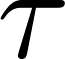 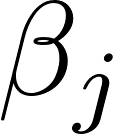 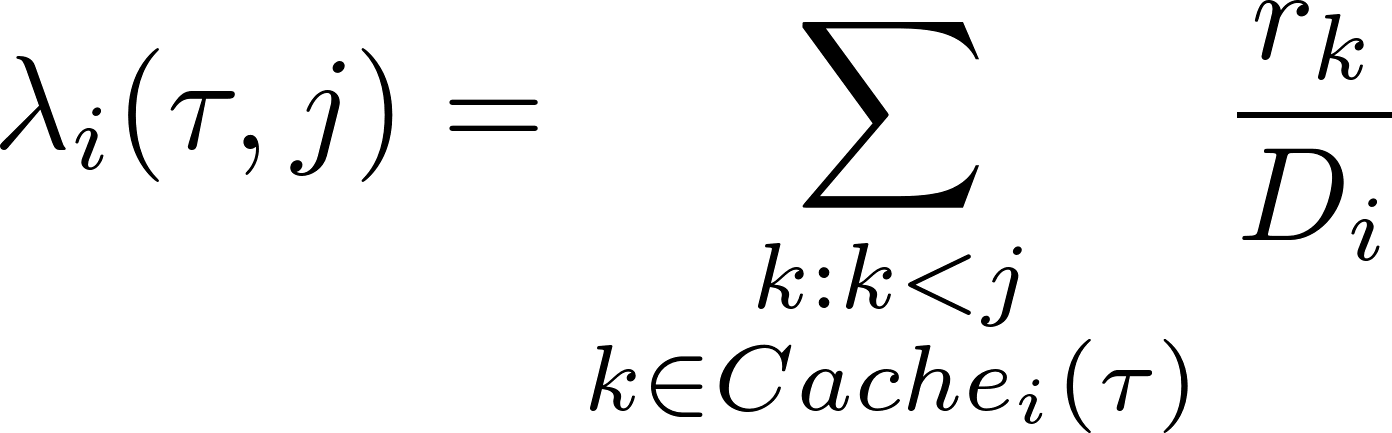 Practical Issues
Calculating Initial Content Expectation Values:

Calculated before any request for any content appears.

For each content, a caching tree rooted at the content’s source is established.

Based on the content popularity at each caching node, number of clients connected to each caching node, and the caching tree, the initial values of contents expectations (              ) are calculated.
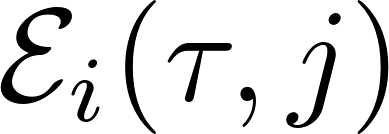 Practical Issues
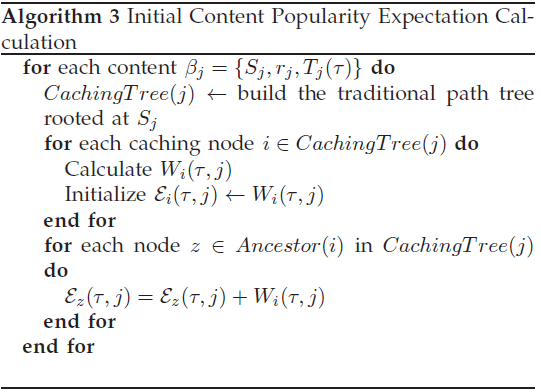 Practical Issues
S1
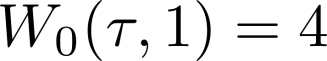 v0
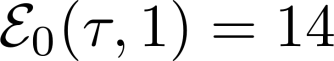 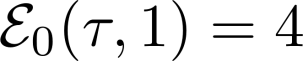 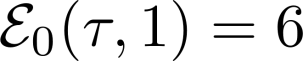 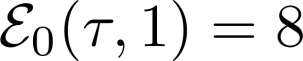 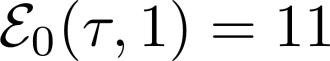 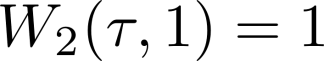 v1
v2
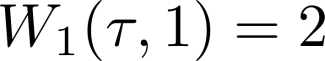 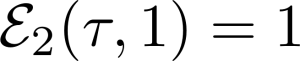 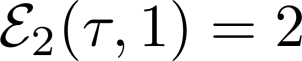 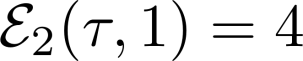 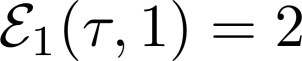 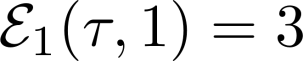 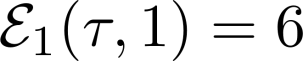 v6
v3
v4
v5
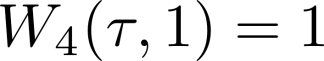 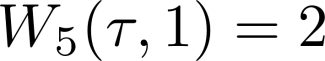 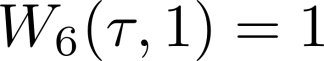 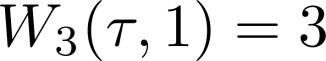 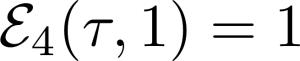 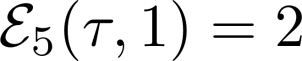 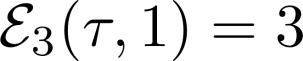 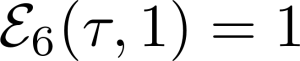 Practical Issues
Effective Caching Duration:

Depends on the content arrival time.

Requires the broadcast of the first arrival time to all other nodes.

Additional overhead to broadcast the first arrival time is negligible compared to the reduction of the broadcasted Interest packets achieved through En-Route caching.
Simulation Results
Five schemes are simulated
CRC: Represents our basic algorithm
CRC Version 2: A variation of CRC, where the content is retrieved from the closest node that has a copy of the content, not necessarily along the path to the content’s source.
All Cache
Random Caching Version 1: The probability of caching a content is proportional to the content’s popularity
Random Caching Version 2: The probability of caching a content is proportional to the content’s popularity and inversely proportional to the relative load of the caching node.
Extensions to CRC Algorithm
We introduce three different extensions of the basic CRC algorithm:
Energy CRC: The traffic savings are measured based on the energy saved on the upstream path from the caching node up to the first node that already has the content in its cache.
Replacement CRC: In this extension, content replacement is allowed.
Energy CRC with Replacement: combination of the previous two extensions.